Procenten
Op heel wat voorwerpen staan procenten. Maar wat betekenen die procenten?
Korting
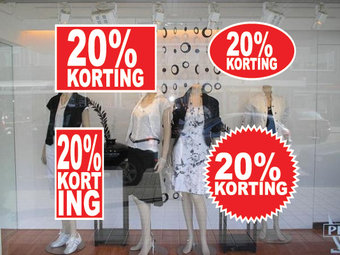 Rente / Intrest
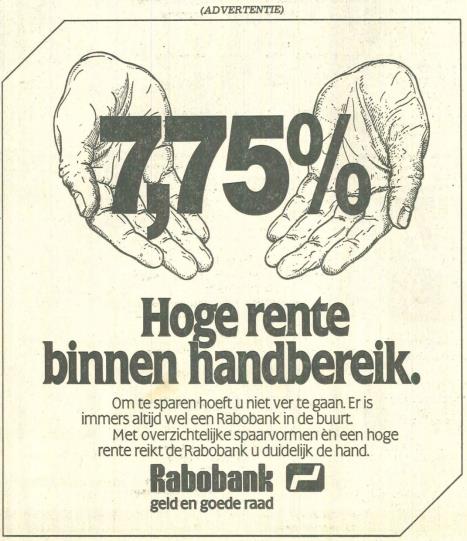 BTW (Belastingen)
Kledij
Voeding
Rapport
Helling
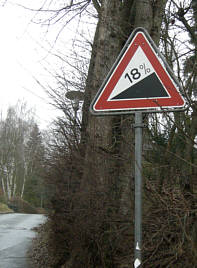